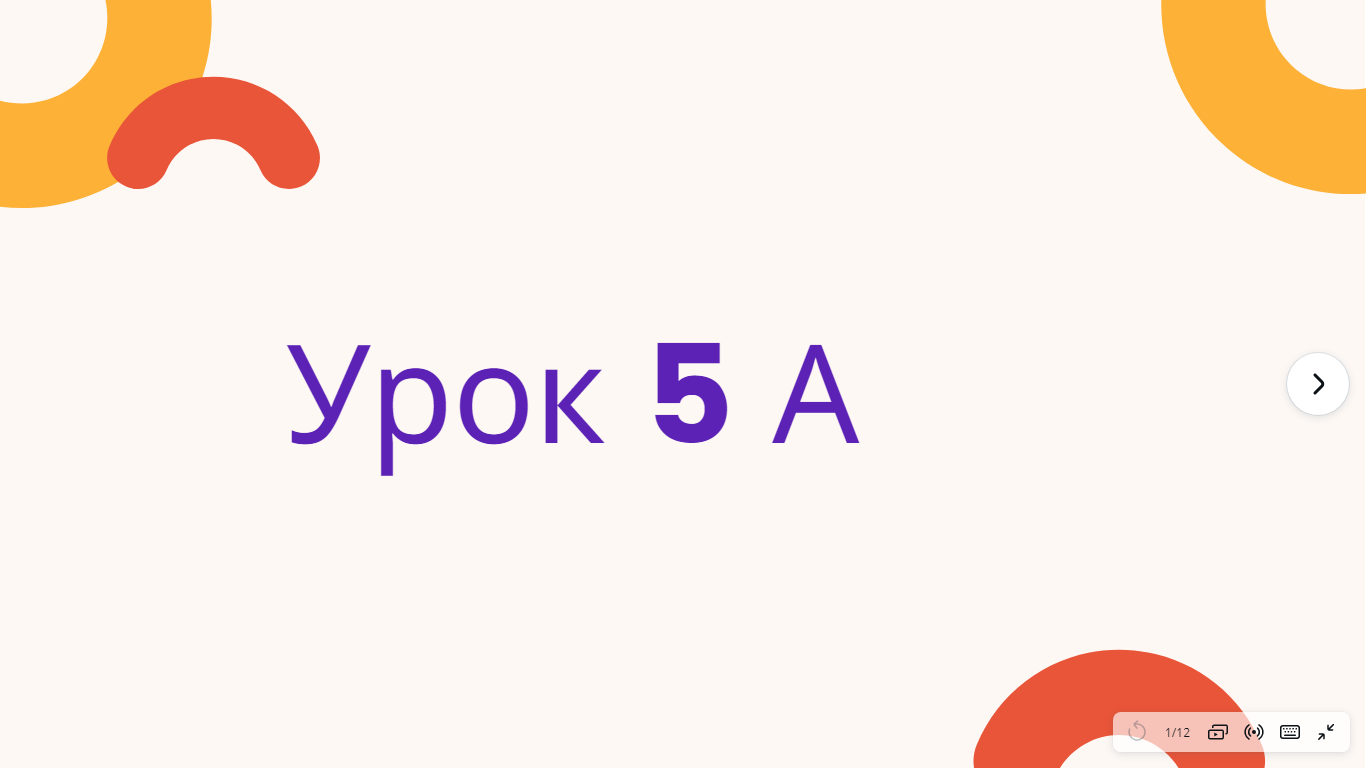 Урок 5 А
Олеся Олеговна
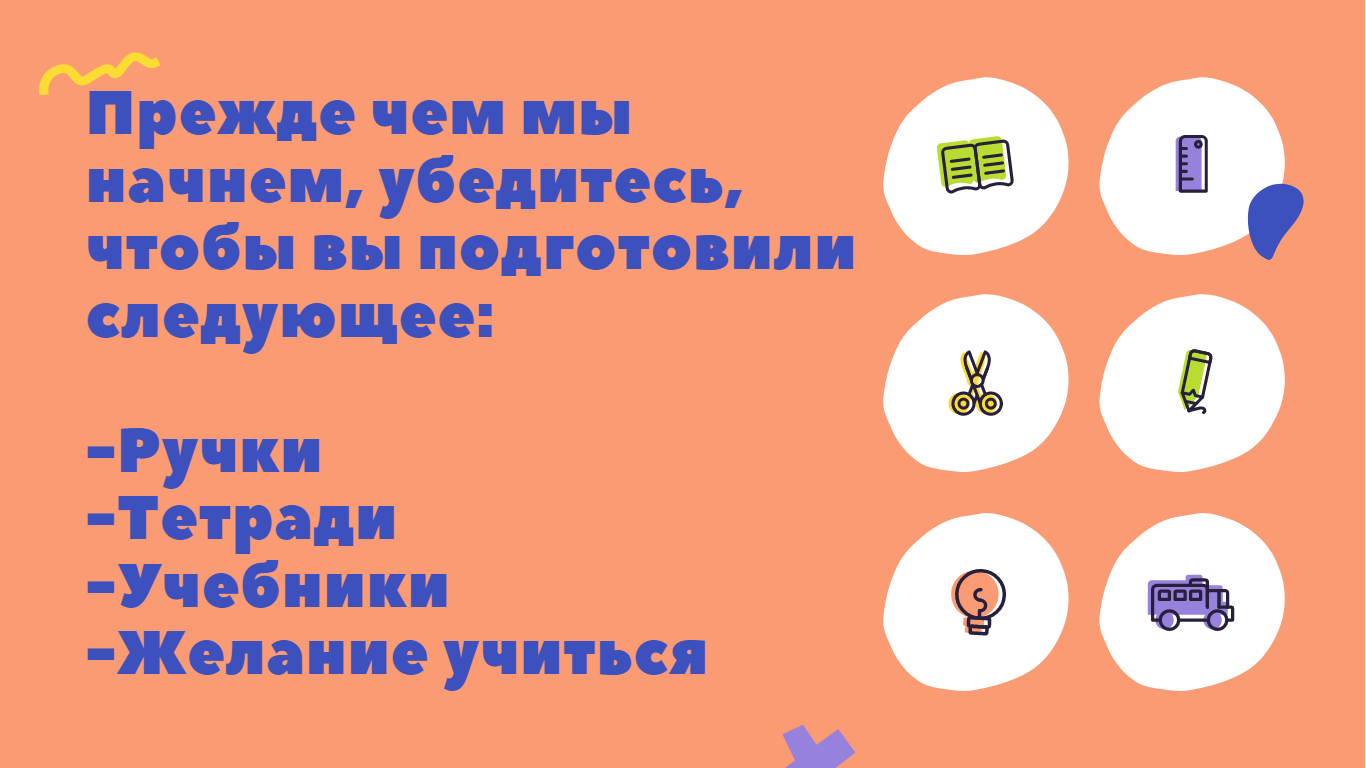 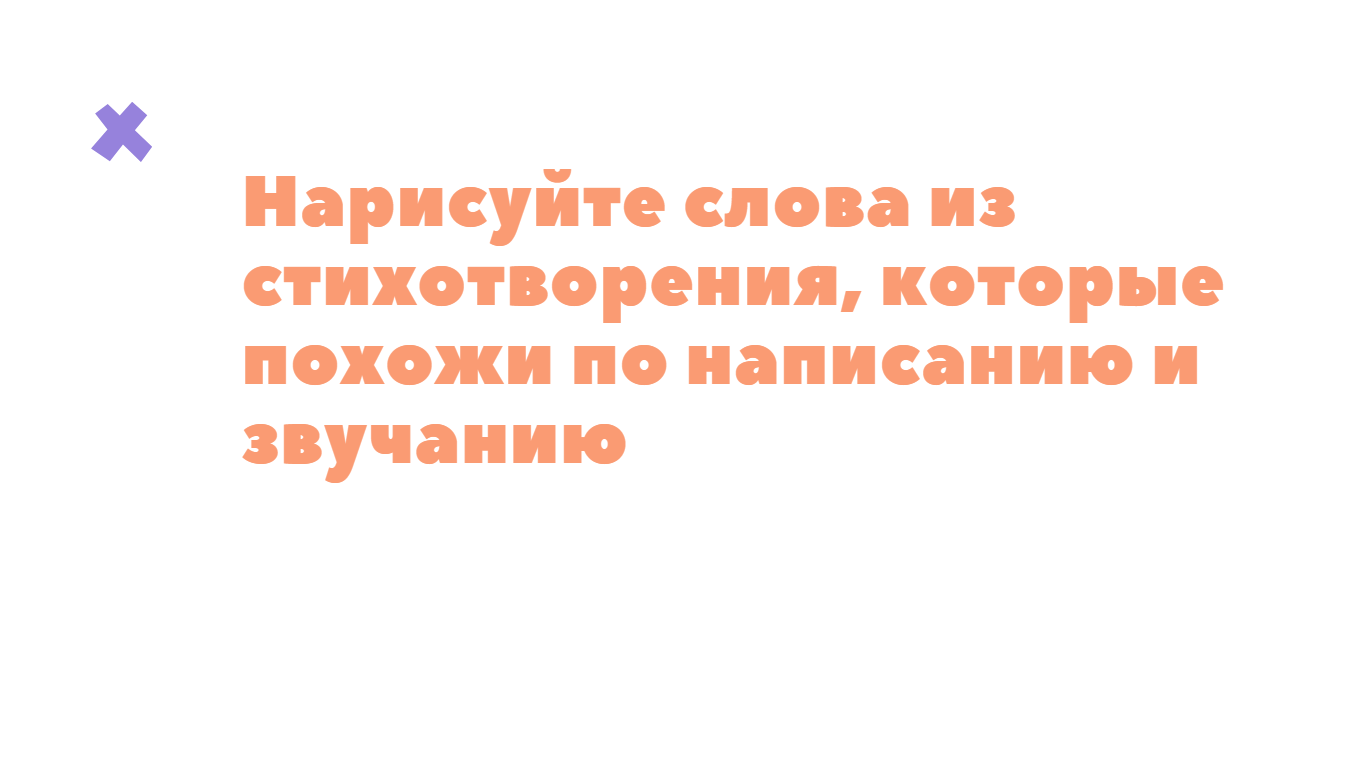